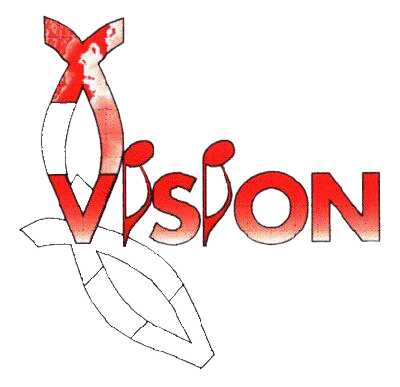 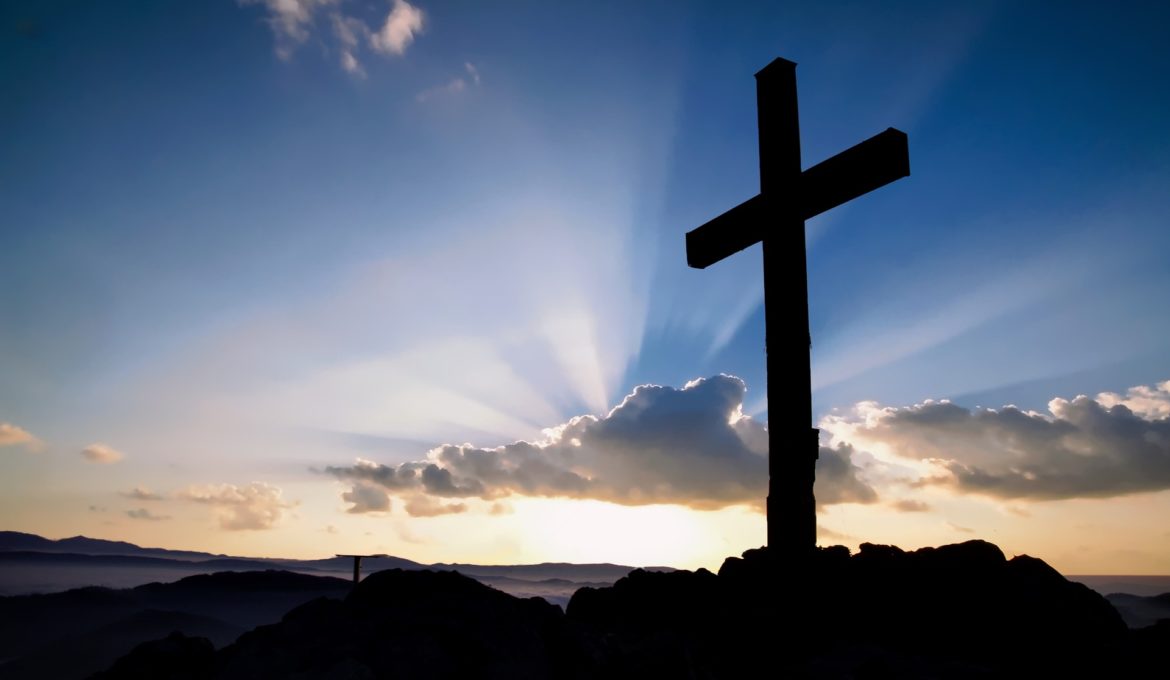 Omdat ik geloof
Ik geloof in God de Vader
  Ik geloof in God de Zoon
  In de Heil’ge Geest, de Trooster
  drie-enig God, eeuwig is Zijn troon
Vader
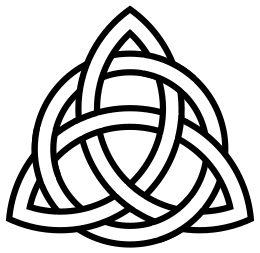 Heilige Geest
Zoon
Geboren uit de Maagd Maria
  Is gestorven aan het kruis
  Opgestaan en opgevaren
  Bereid voor ons een hemels thuis
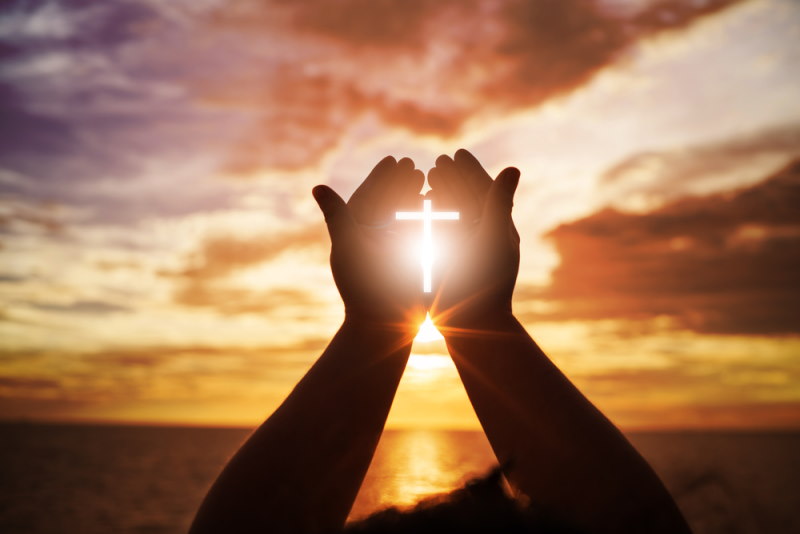 Heilig, heilig
  Lam voor ons geslacht
  Waardig, waardig
  Heerlijkheid en macht
De glorie, aanbidding
  De lof en de eer
  Aan Jezus de Heer
  Omdat ik geloof
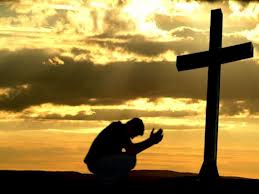 Ik geloof in een eeuwig leven
  Met Zijn kostbaar bloed betaald
  En dat wij als Zijn bruidsgemeente
  Door Hem worden thuisgehaald
Heilig, heilig
  Lam voor ons geslacht
  Waardig, waardig
  Heerlijkheid en macht
De glorie, aanbidding
  De lof en de eer
  Aan Jezus de Heer
  Omdat ik geloof
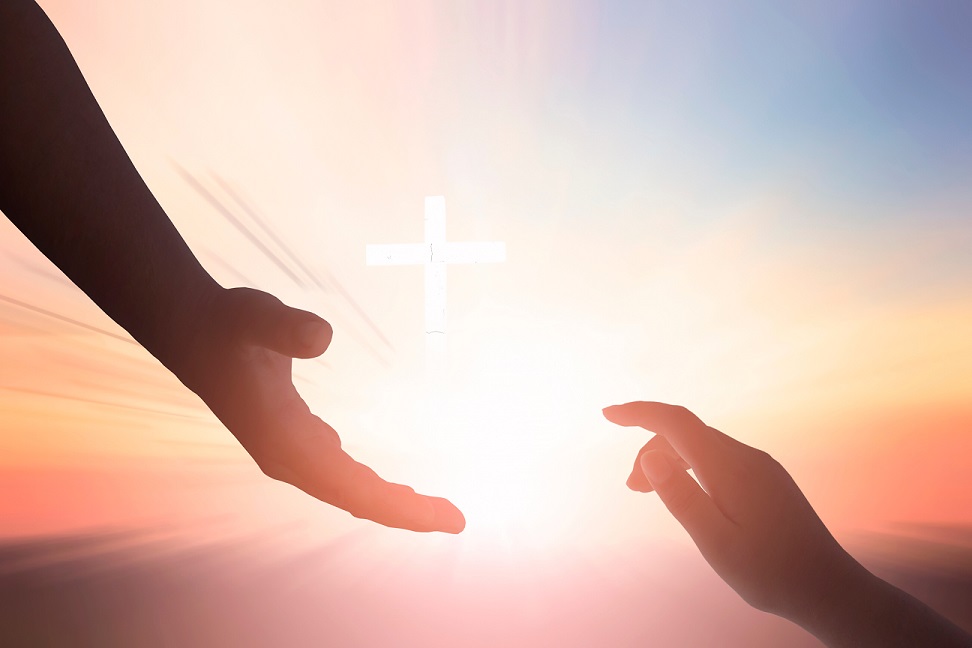 Heilig, heilig
  Lam voor ons geslacht
  Waardig, waardig
  Heerlijkheid en macht
De glorie, aanbidding
  De lof en de eer
  Aan Jezus de Heer
  Omdat ik geloof…

  Heilig, heilig
  Heilig Lam van God
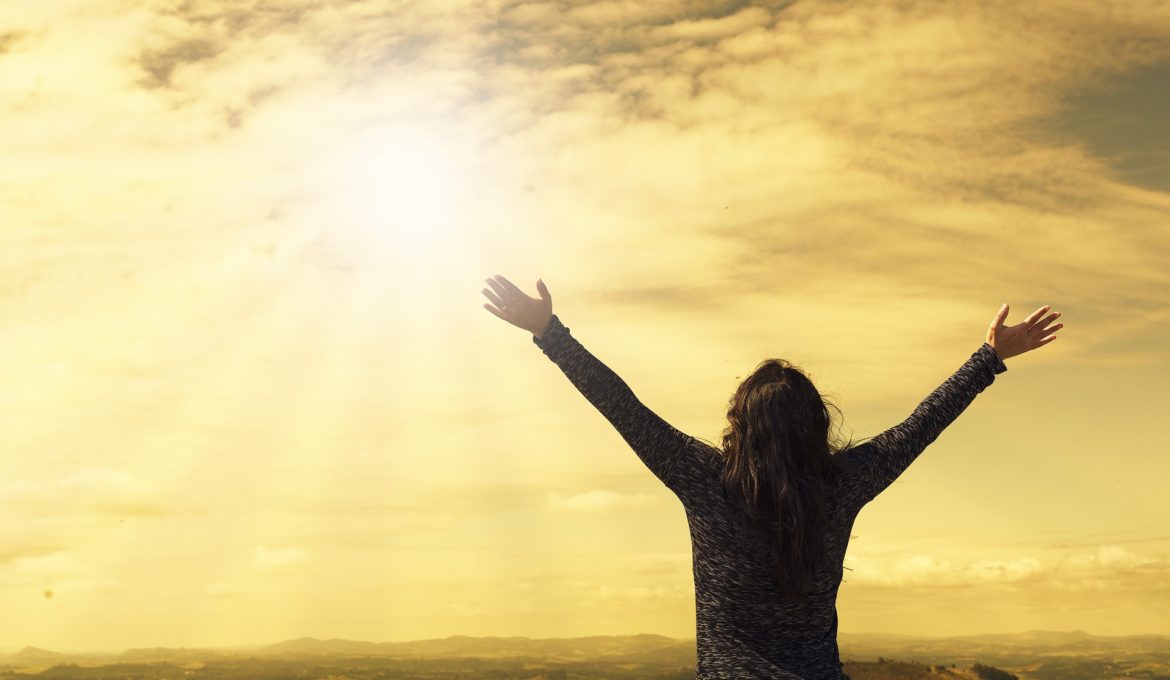 *